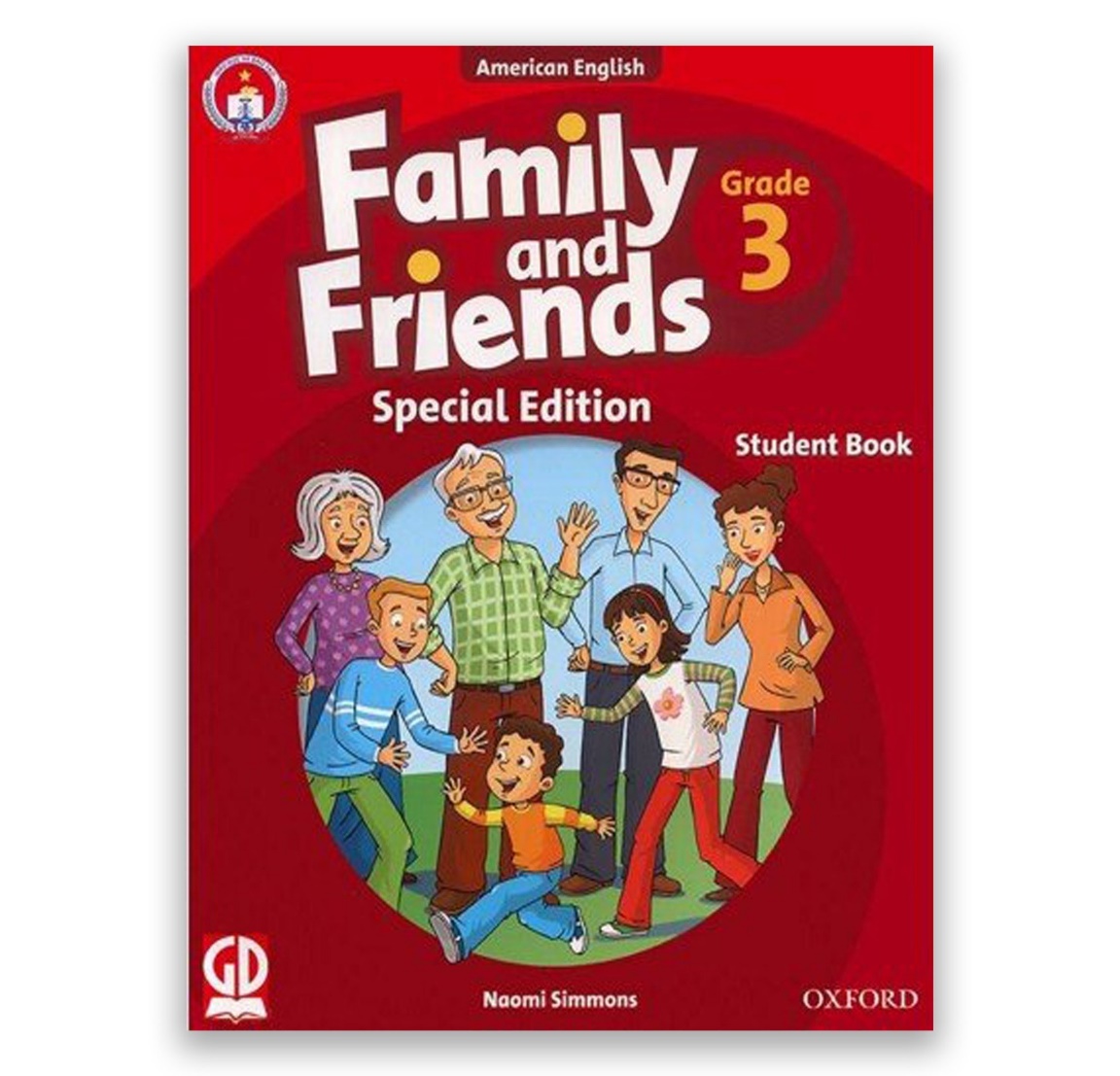 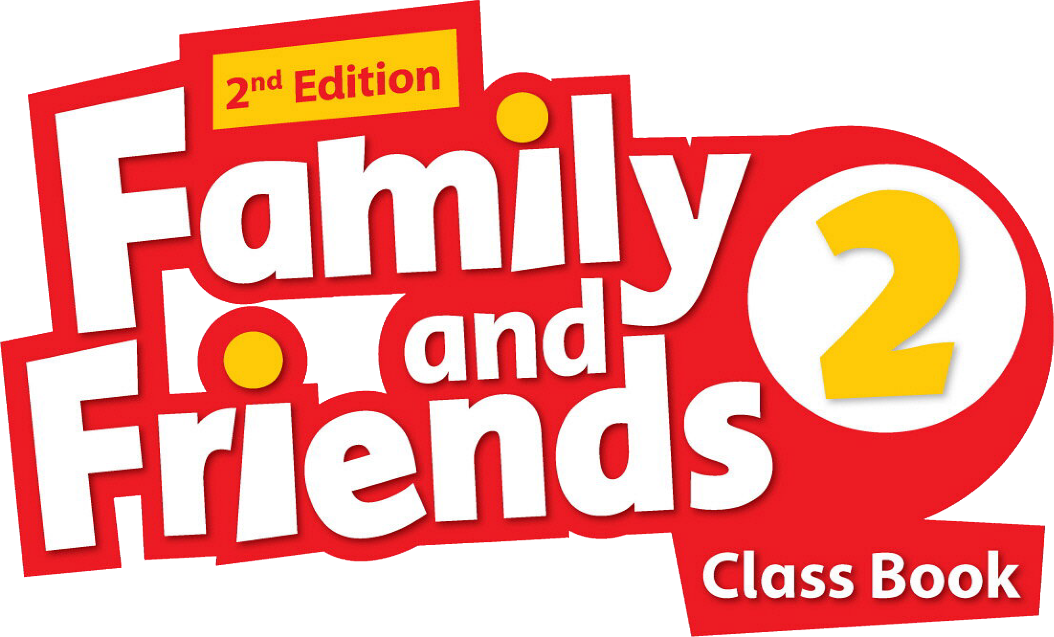 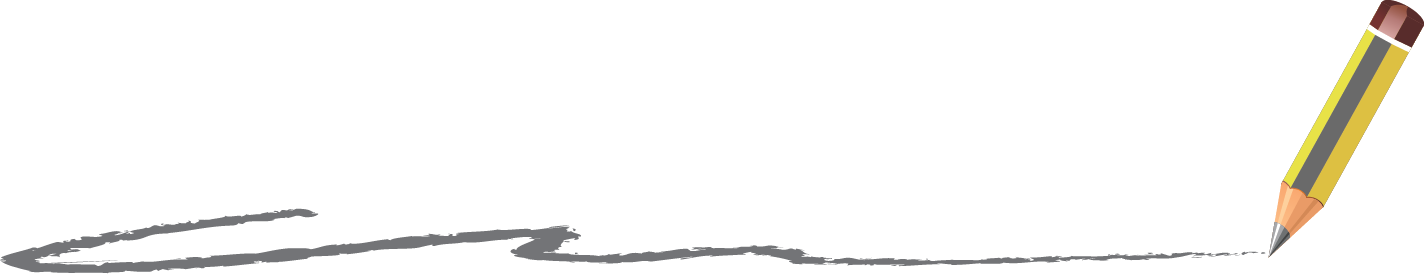 Unit 9: What are you wearing?
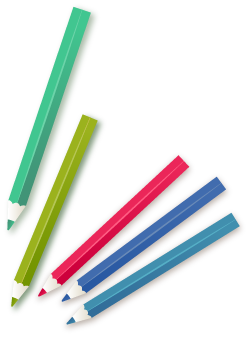 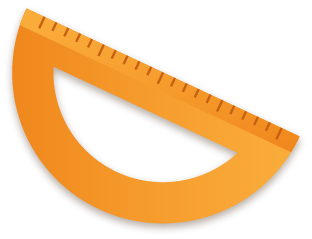 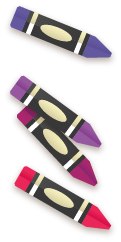 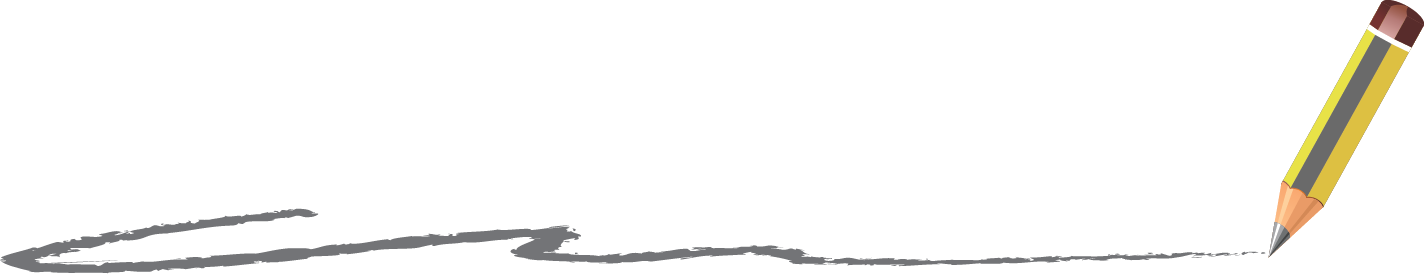 Lesson Four: Phonics
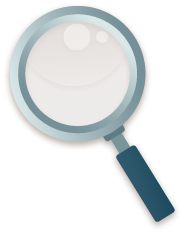 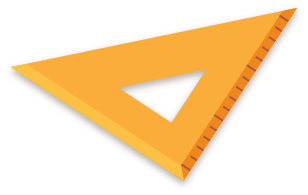 1. Listen, point and repeat.
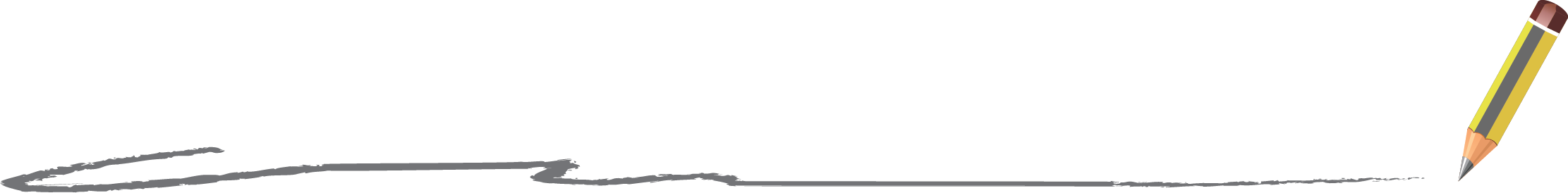 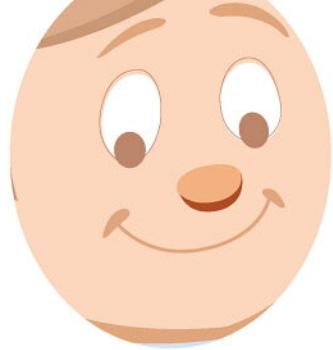 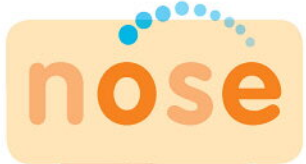 1. Listen, point and repeat.
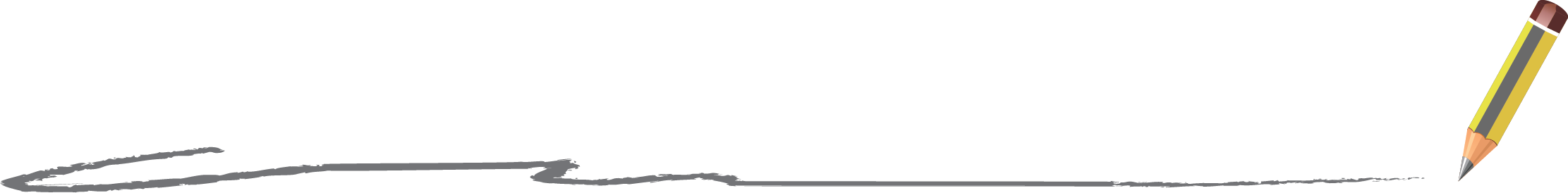 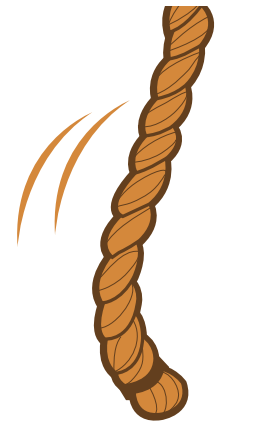 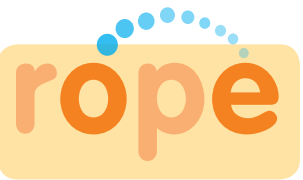 1. Listen, point and repeat.
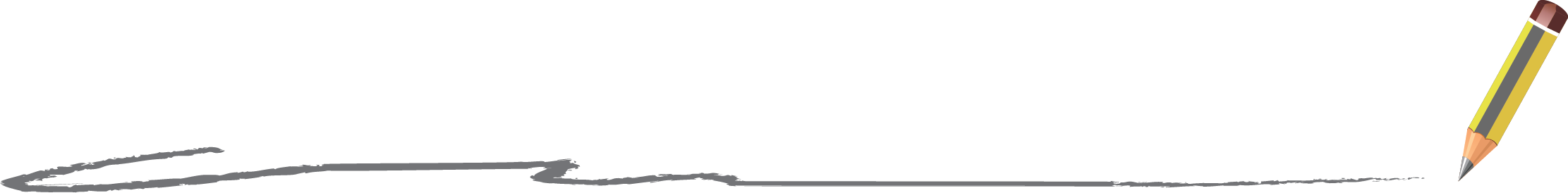 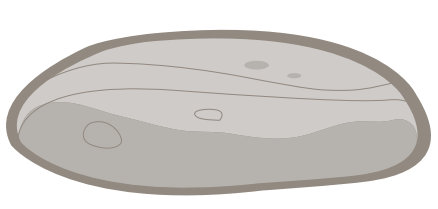 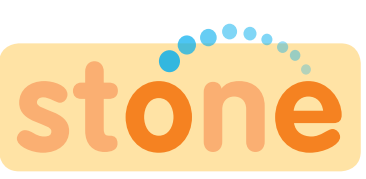 1. Listen, point and repeat.
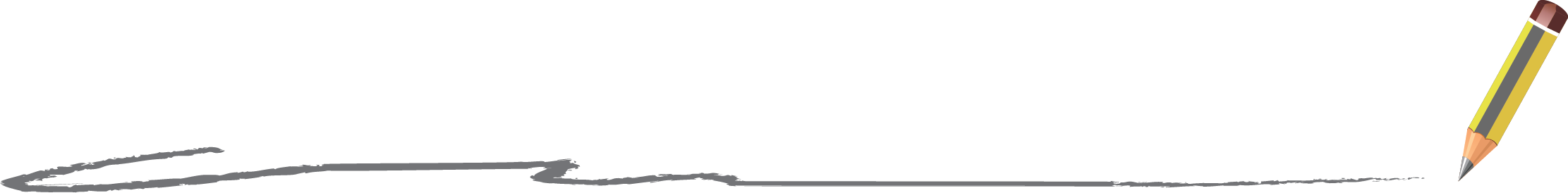 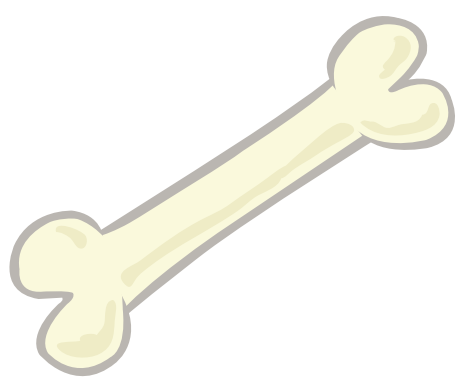 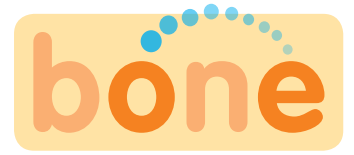 1. Listen, point and repeat.
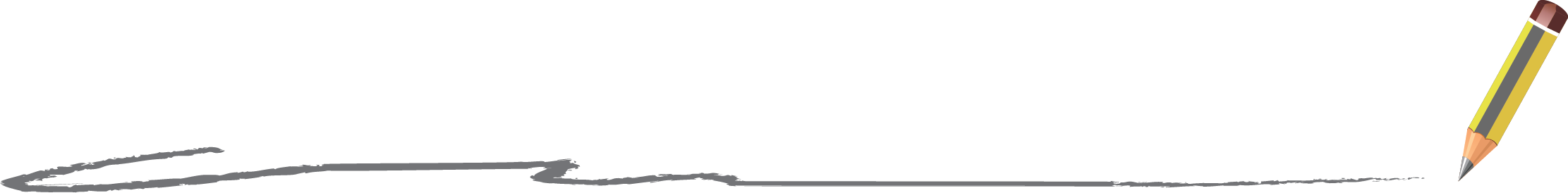 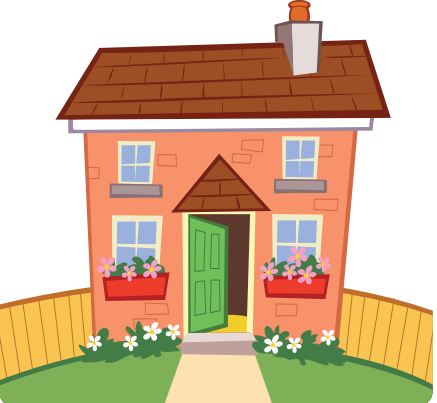 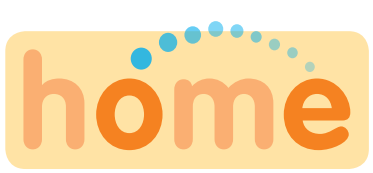 3. Read the chant
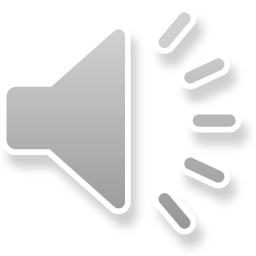 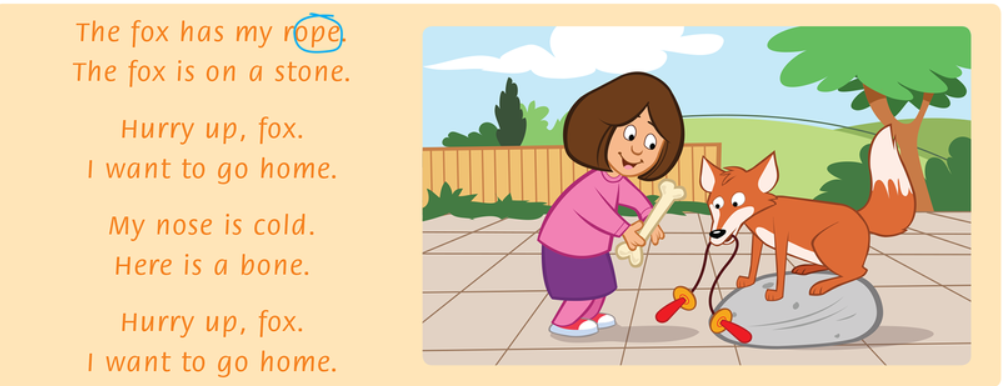 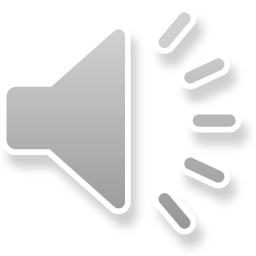 3. Read the chant again. Circle the sound o__e.
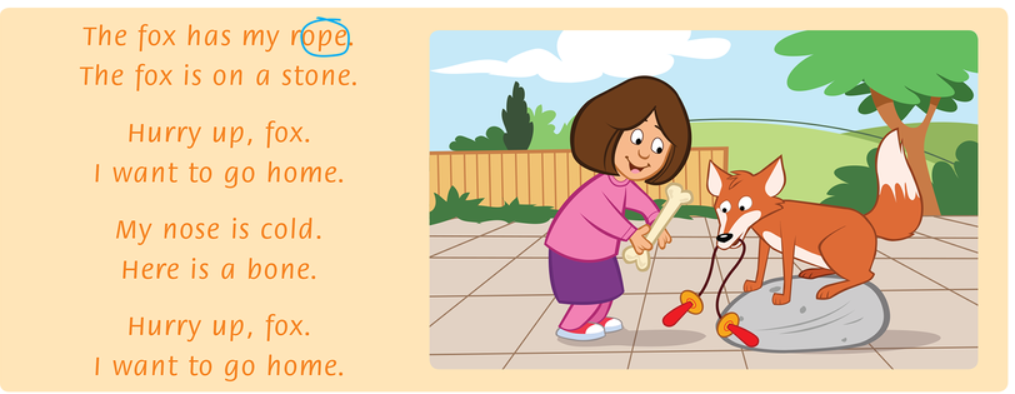 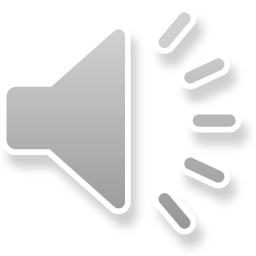 4. Listen and complete the words.
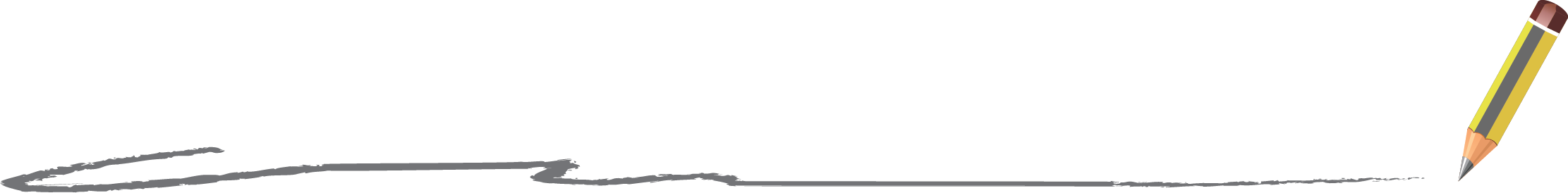 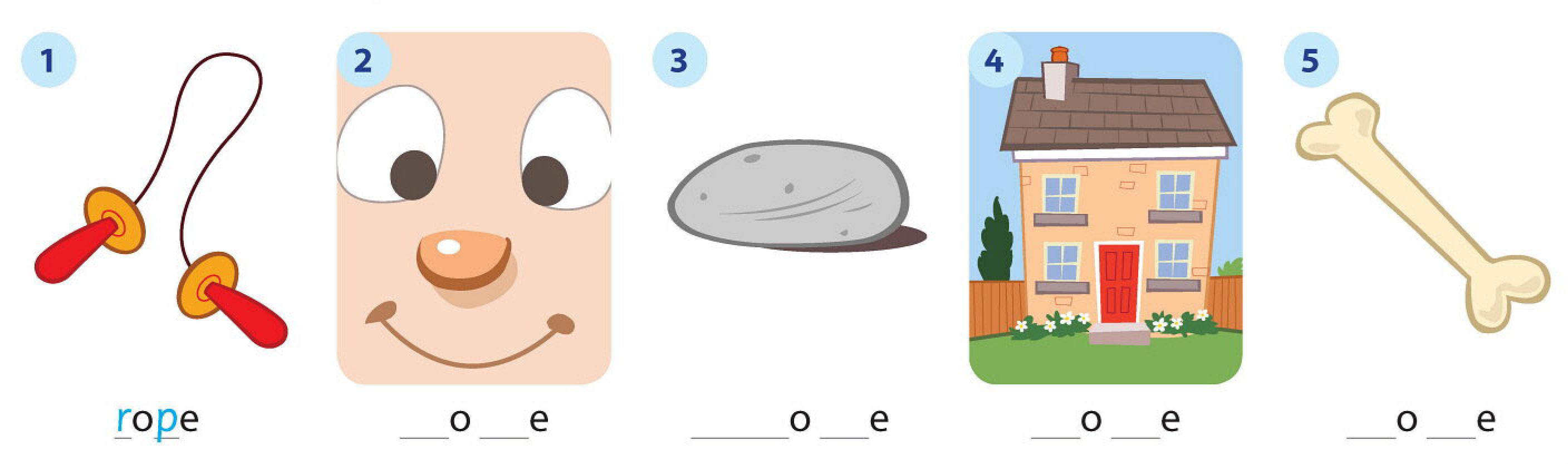 h   m
b    n
st    n
n     s
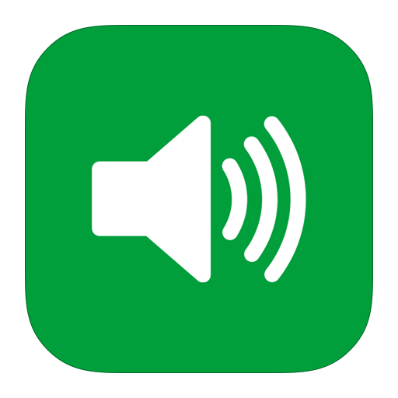 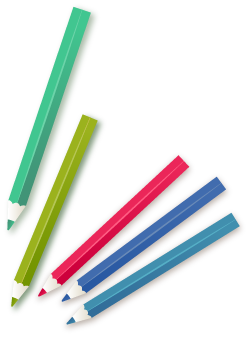 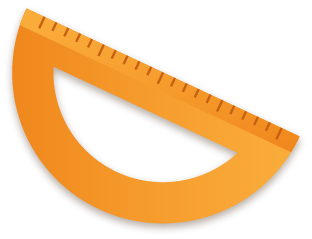 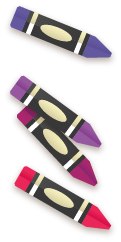 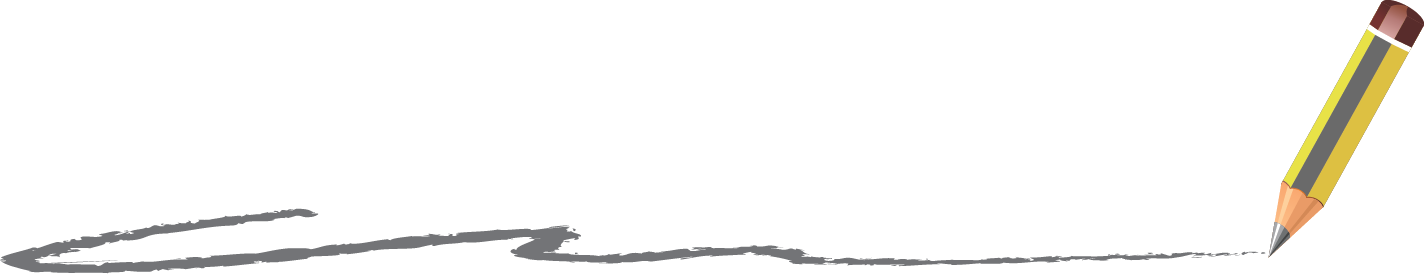 Lesson Five: Reading
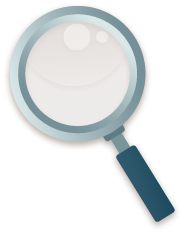 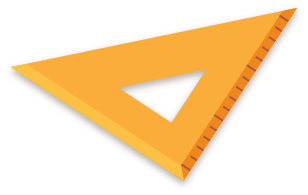 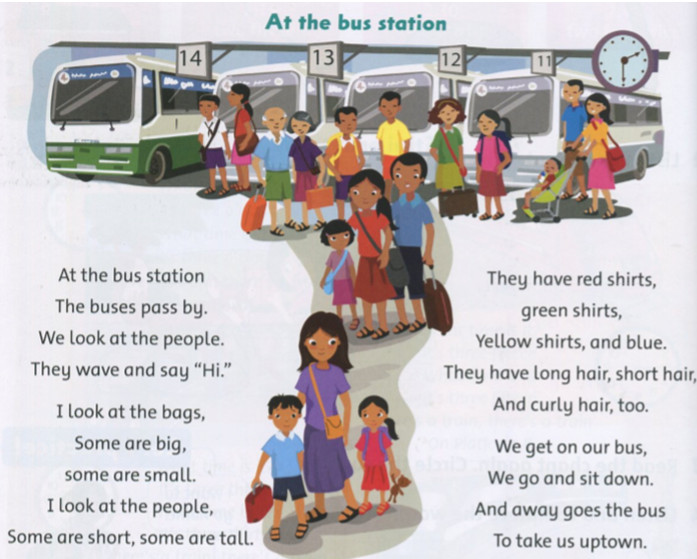 Look at the picture. What color is the bus? What time is it?
Read again
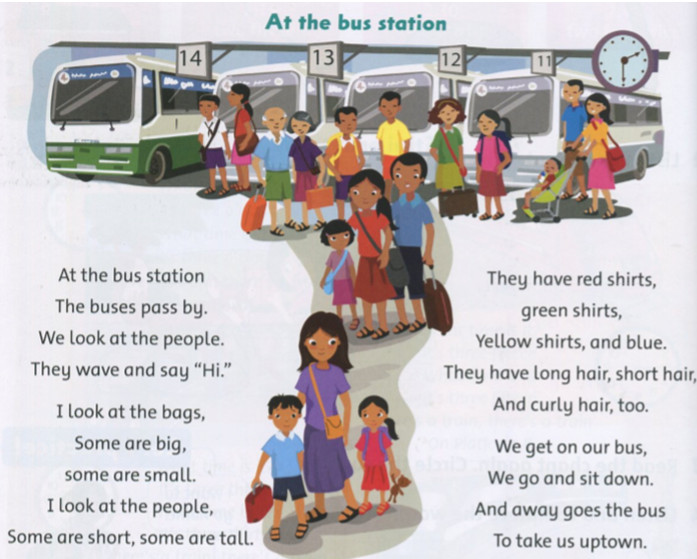 Read again. 
Circle the false word and write the correct word.
1. They are at the train station.    bus
2. The people say "Goodbye" . _____
3. Some bags are big. Some are short. ____
4. The shirts are red, green, orange, and blue. ____
“Hi”
small
yellow
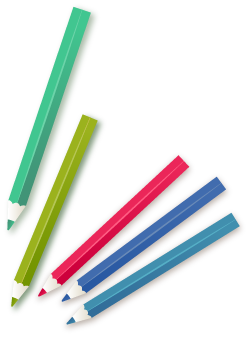 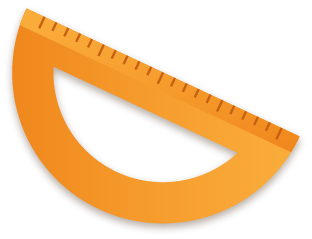 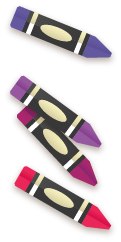 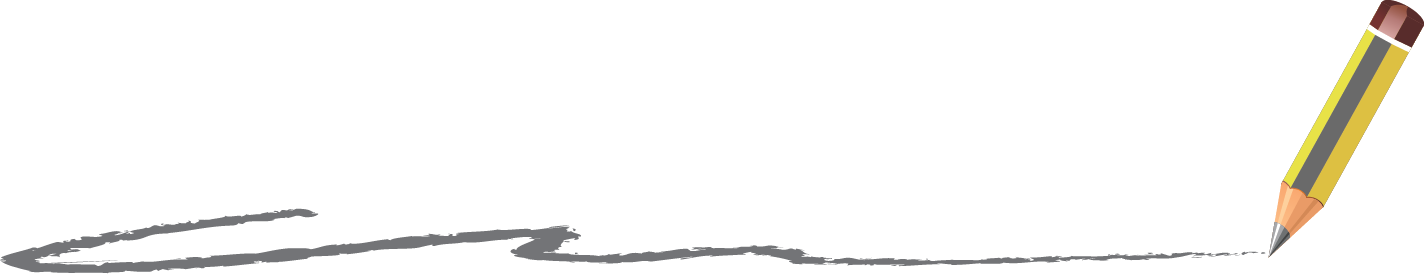 Lesson Six: Listening
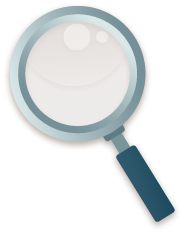 Page.65
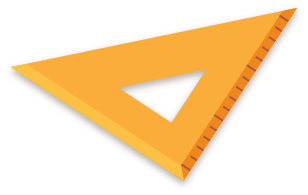 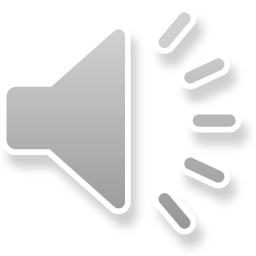 Listen and number.
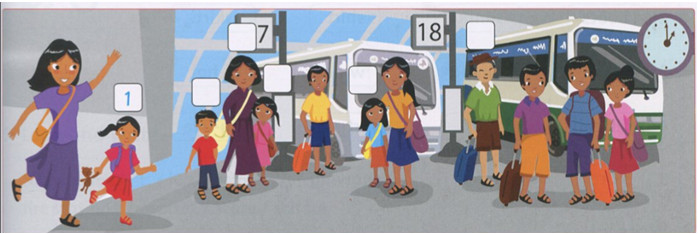 4
3
2
6
5
Speaking
 Point, ask, and answer.
+ What's she wearing? => She wearing …
+ He's wearing a red T-shirt. Who is it? => It's number …
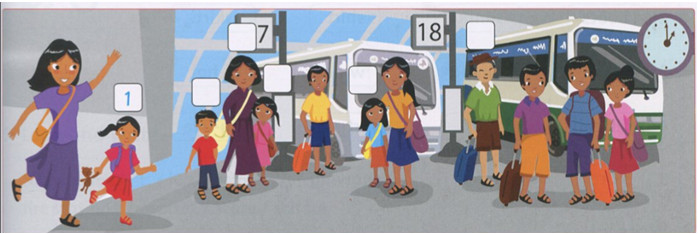 3
4
6
2
5
Writing
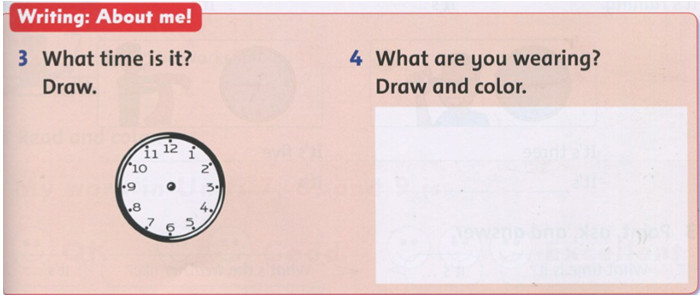